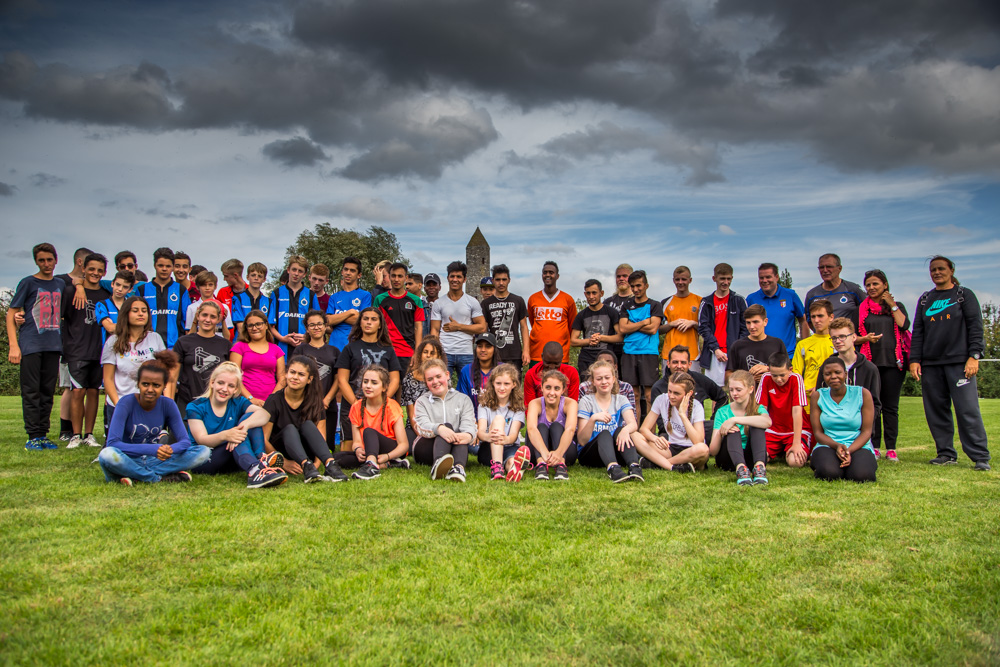 VoorstellingGlobal Peace Games
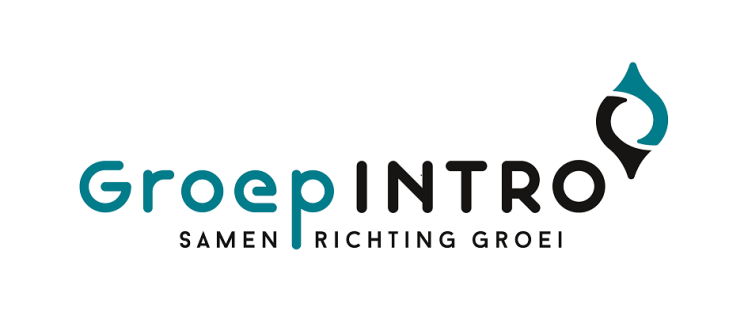 Project in het kort:
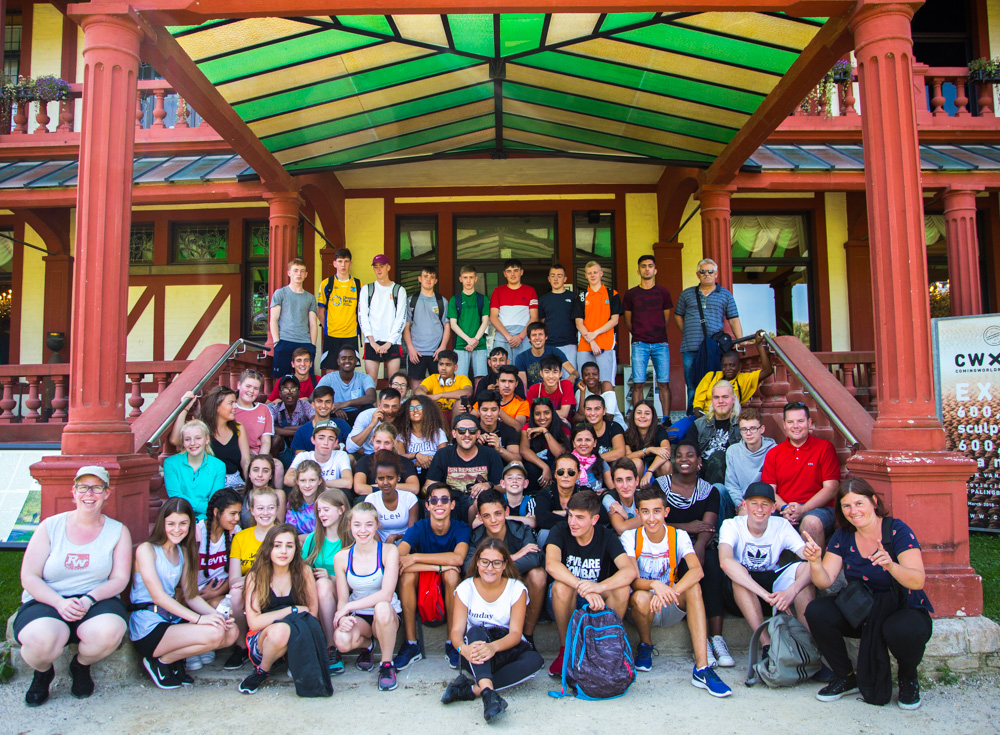 6-daagse internationale uitwisseling in Peace Village Mesen
80 deelnemers + 10 begeleiders
Meer dan 16 nationaliteiten
Thema: 
vrede en conflicthantering 
interculturele dialoog
verbindende kracht van sport en spel
Organisatie door Britse vzw CFA
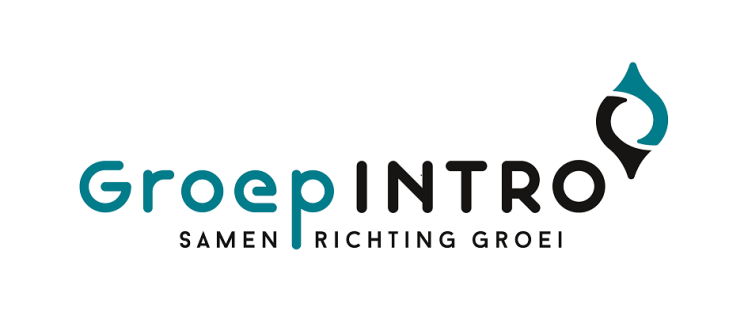 Project in het kort:
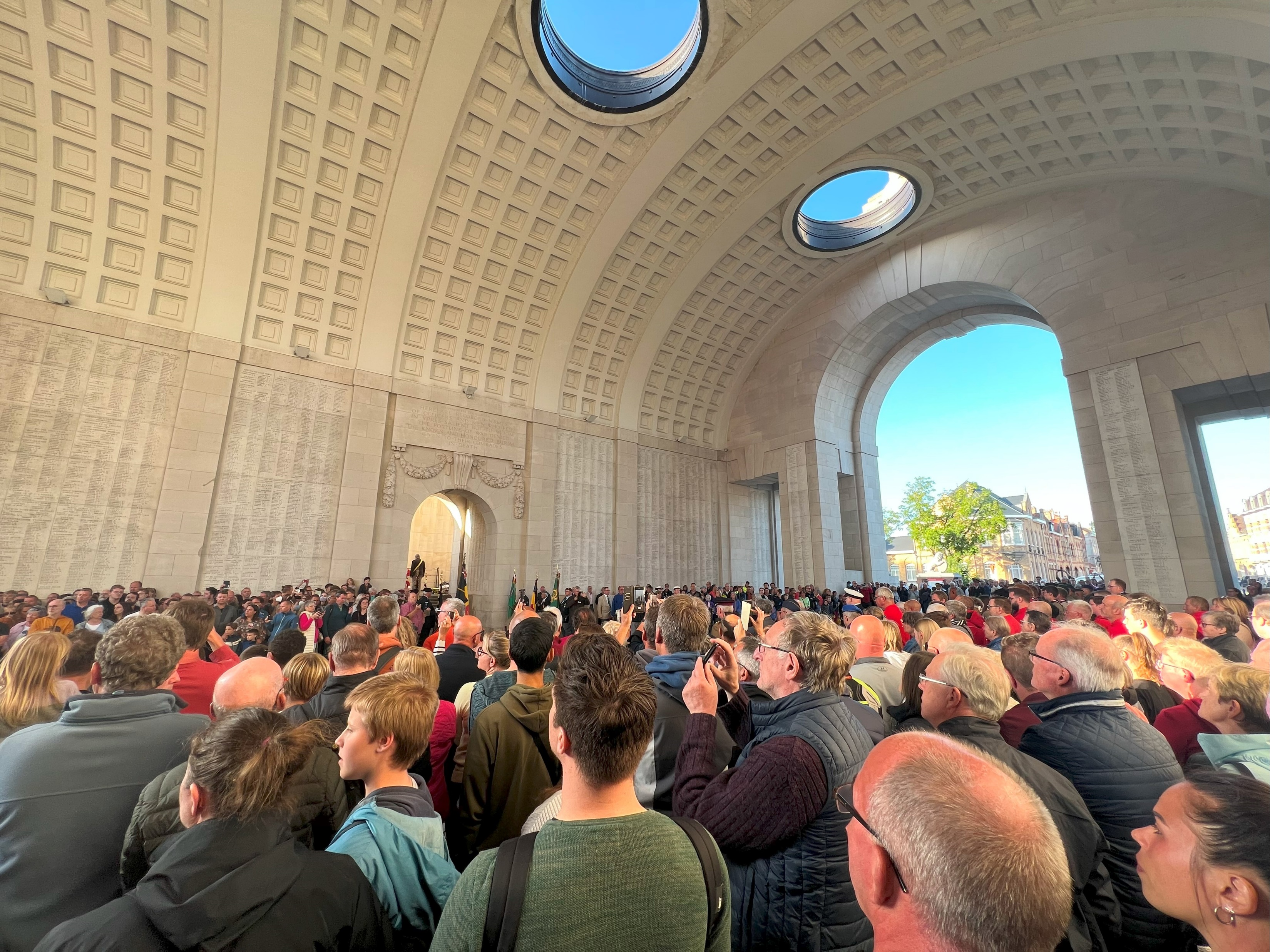 België en de Eerste Wereldoorlog. Toen de internationale spanningen in de zomer van 1914 toenamen, maakte Duitsland plannen om Frankrijk te belegeren door Luxemburg en België over te steken, ondanks hun neutraliteit. De twee landen weigerden de Duitse troepen vrije doorgang en werden op 2 en 4 augustus binnengevallen.
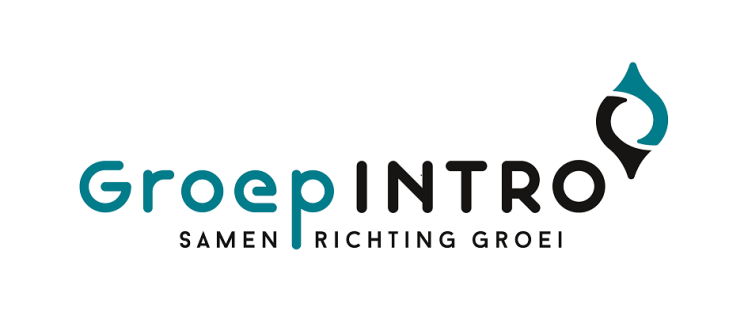 Programma inhoudelijk
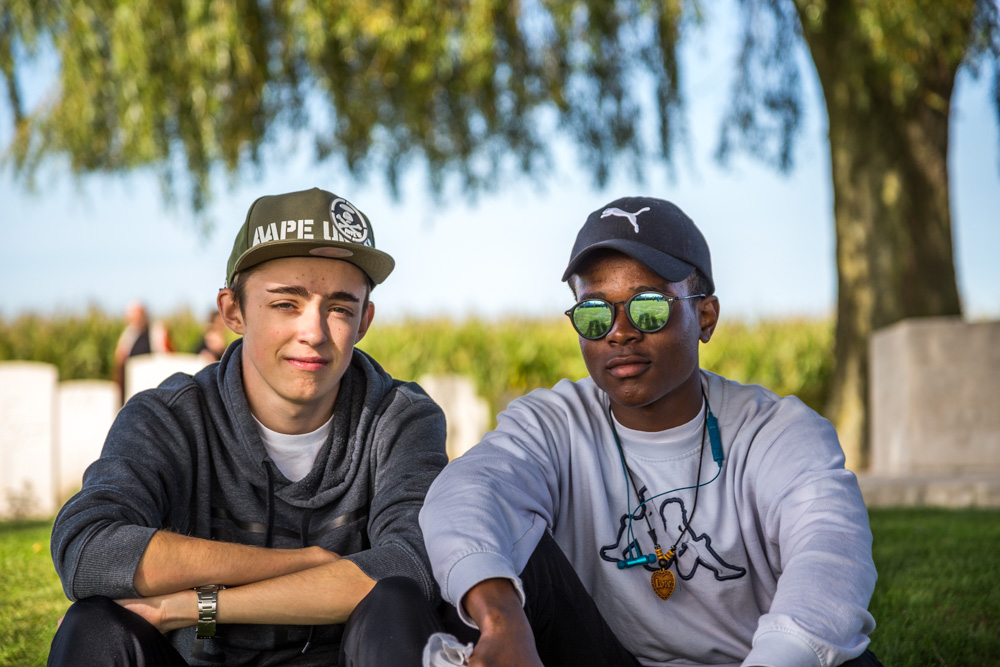 Sport en spel 
Workshops (artistiek, inhoudelijk, muzikaal)
Bezoek aan historische plaatsen (Tyne Cot, Passendaele Museum, Iers vredespark, Last Post, …)
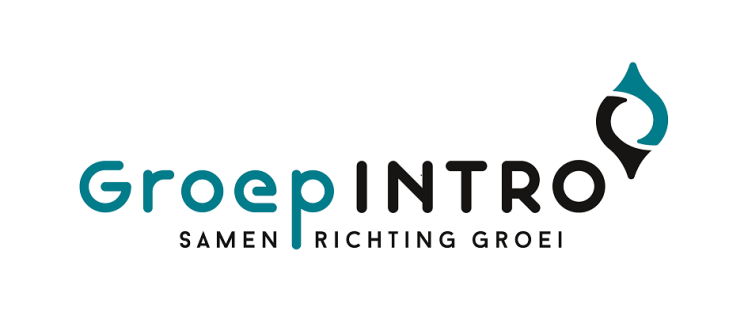 GLOBAL PEACE GAMES2024
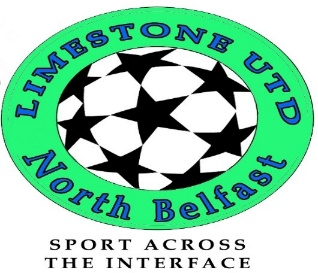 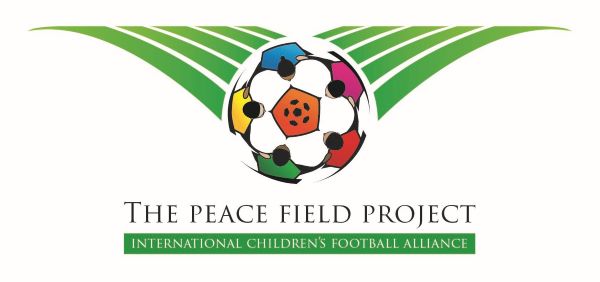 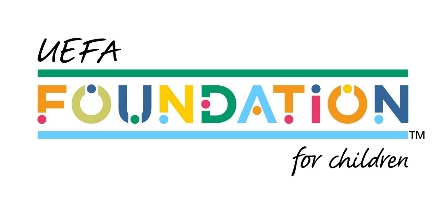 The GPGs is linked to Peace Fields Projects which aims to twin school playing fields with Flanders Peace Field.
The Peace Field Project GPGs is funded by UFEA Foundation for Children and The Children’s Football Alliance. 
Countries taking part: Belgium, Croatia, Northern Ireland, India and Scotland
Special guests:
Bruges FC (Belgium) children.
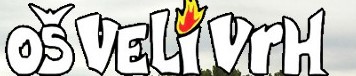 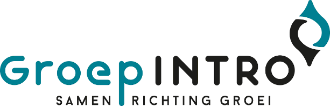 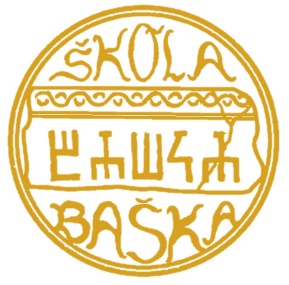 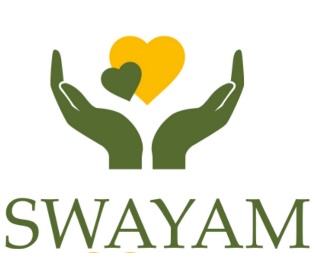 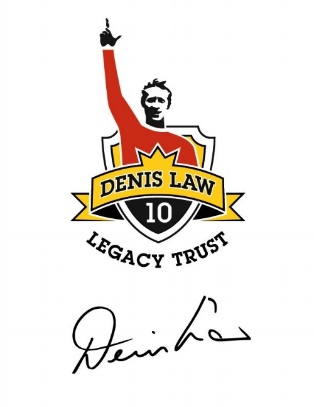 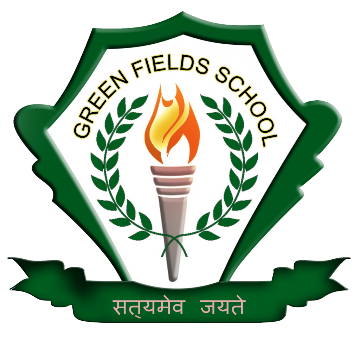 Inbreng Groep INTRO
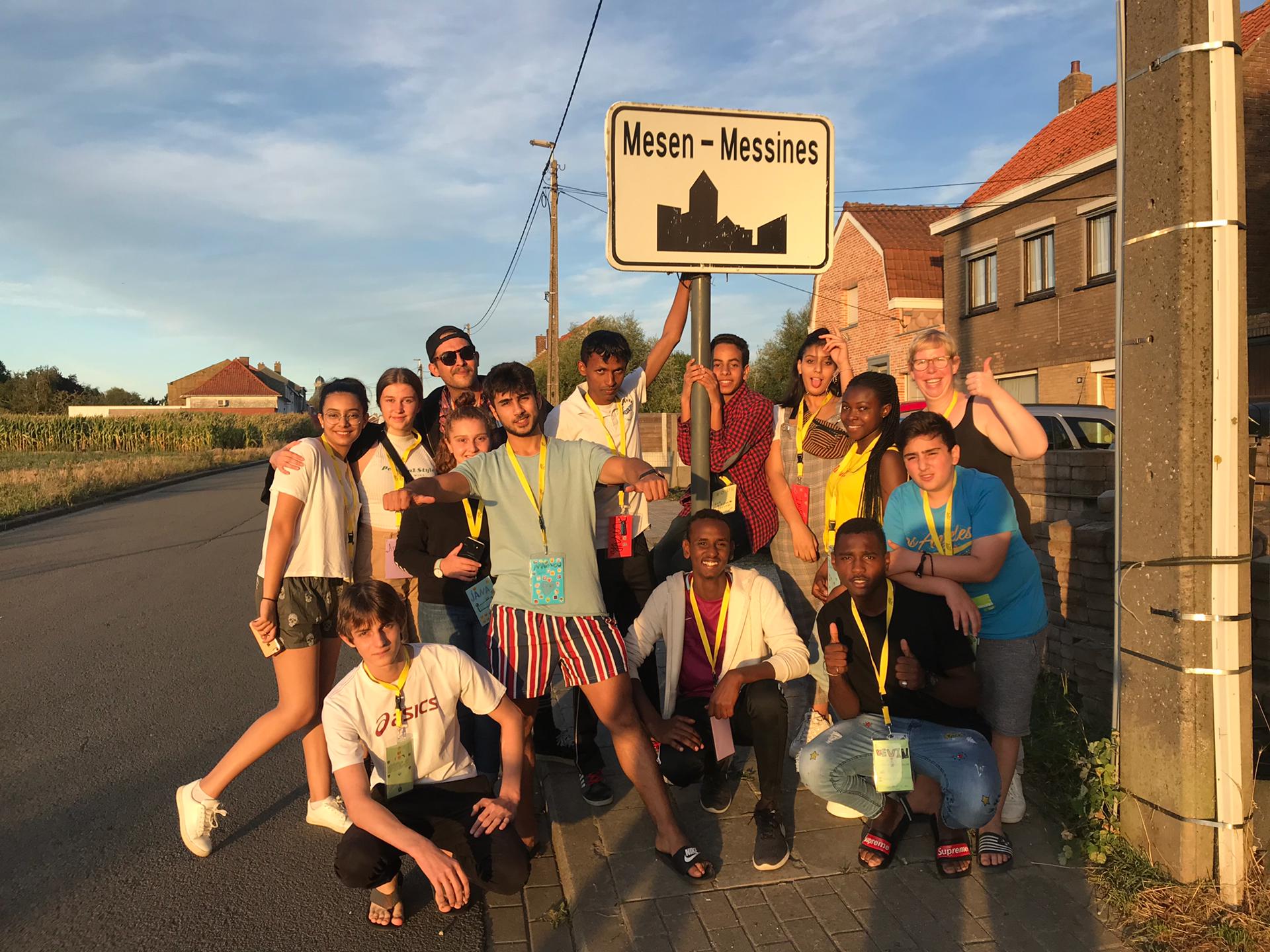 20 deelnemers uit vrijetijdswerkingen Vlaanderen / BXL
Focus op ex-OKAN jongeren => meerwaarde in programma
4 professionele jeugdwerkers + 1 vrijwilliger
Actieve rol in voorbereiding programma
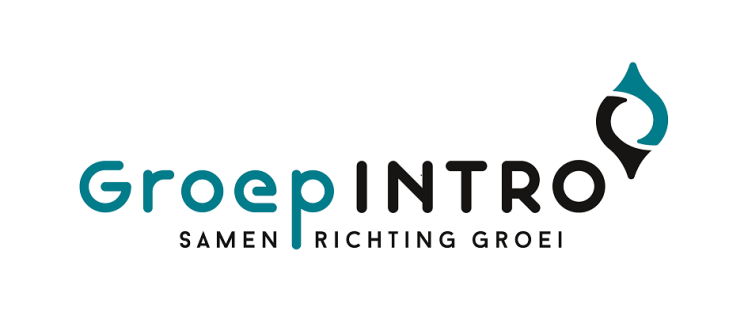 Peace Education
To commemorate the all wars and celebrate peace; The Global Peace Games (GPGs) brings young people together in a cultural exchange of learning. It enables young people to  explore the role of play and sport; at home, in the community and in different countries; our global village.
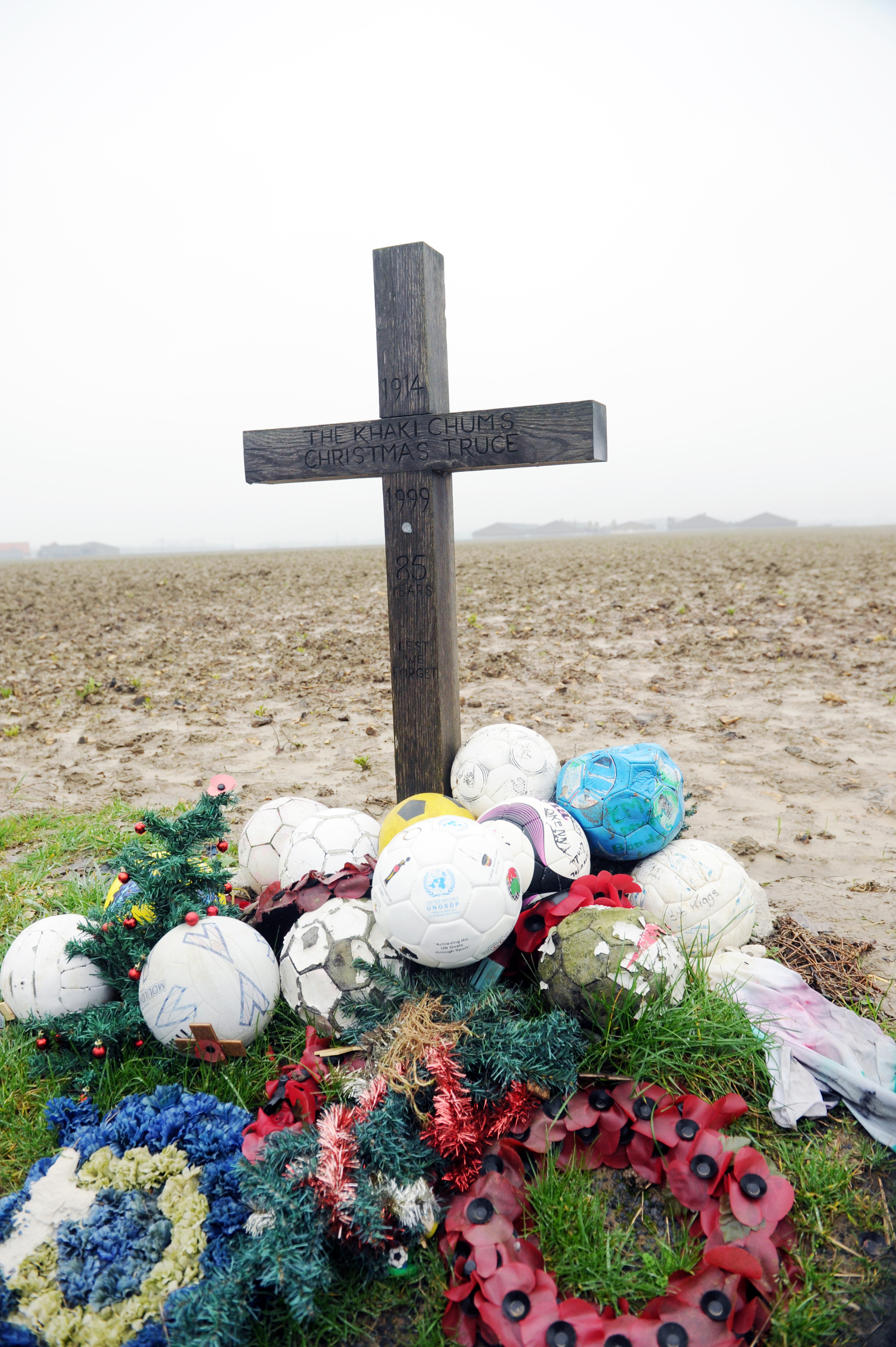 An integral aspect to the GPGs will help contextualise young  people’s perception of war.  It will record their experiences and opinions, which they feel are relevant today - for future generations.
FLANDERS PEACE FIELD
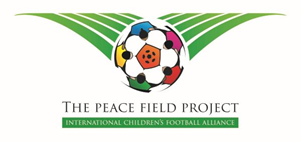 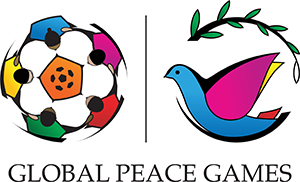 Impact
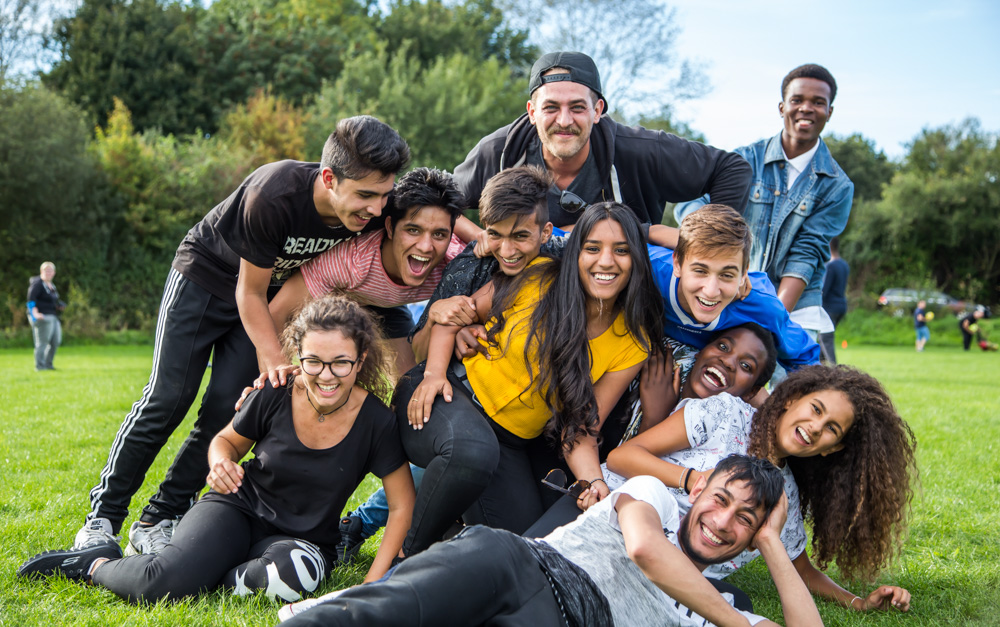 Deelnemers gaan naar huis als ‘peace ambassadors’ -> lokale impact op school, thuis, …
Jongeren ervaren kracht van diversiteit en interculturaliteit -> positieve identiteitsontwikkeling
Deelnemers leren historische plaatsen in Vlaanderen kennen en delen onze geschiedenis -> integratie
Zeer sterke en veelzijdige partnerschap (4de editie) met partners CFA, Peace Village en Groep INTRO. -> ‘best practice’ internationaal samenwerking
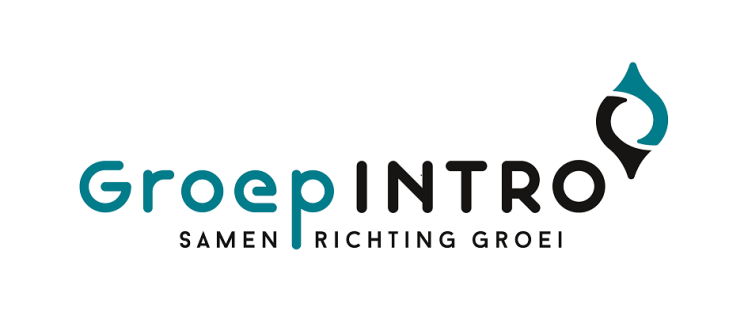 Peace Ambassadors
The Global Peace Games (GPGs) will create Peace Ambassadors for the future.  Each participant will be expected to pledge a commitment to Peace and lobby their SCHOOL to host a peace event annually on the United Nations’ International Day of Peace, 21st September or an annual date relevant to the community.   (Details will be provided on the course).
Each participant will receive a unique commemorative medal and a Peace Ambassador Certificate in recognition of their contribution to the GPGs.  The certificate is an important contributory factor to your Curriculum Vitae and can be used in gaining further education places and employment vacancies
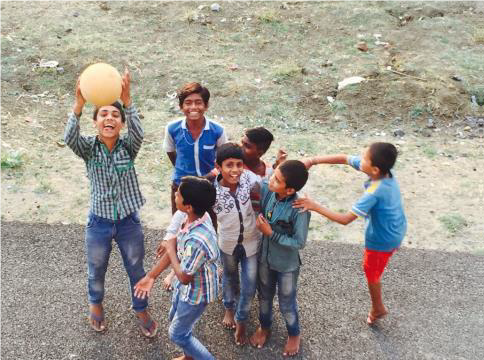 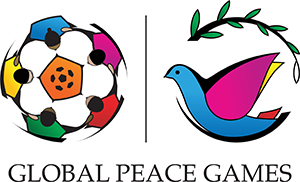 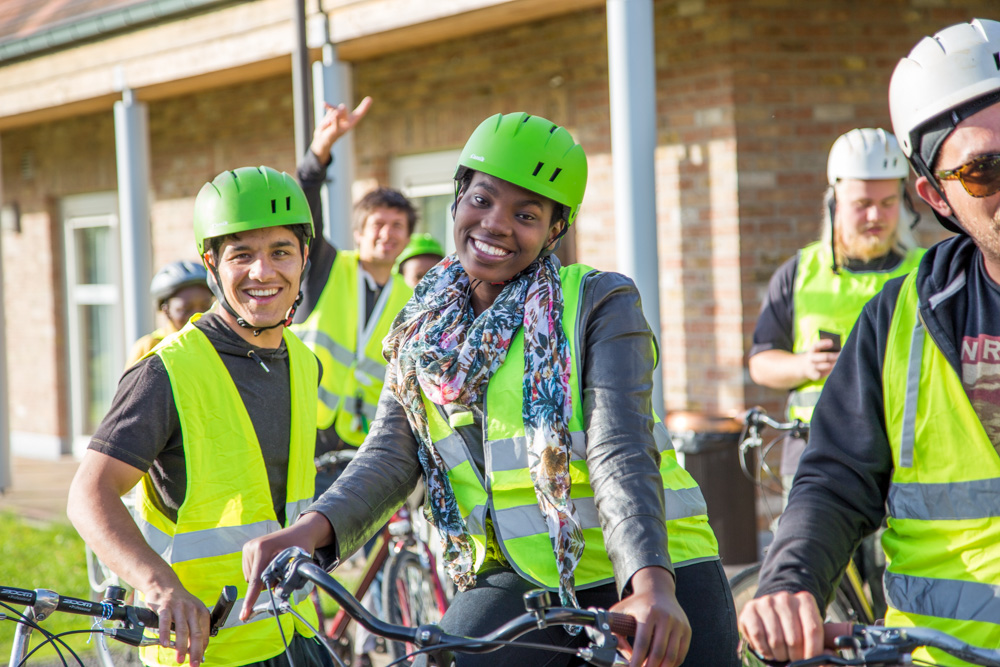 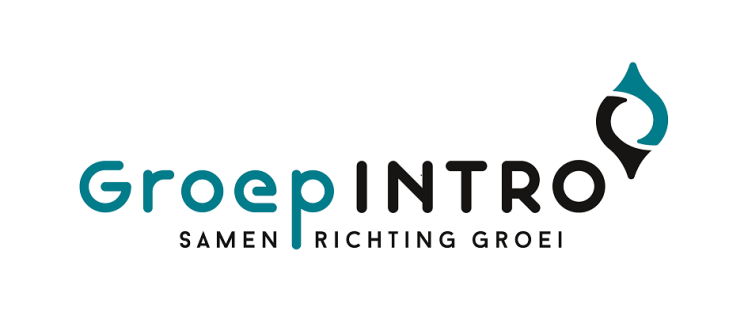 A CROSS- CURRICULAR PEACE EDUCATIONPROGRAMME THROUGH PLAY
Includes: 
Cultural Games, Football, Cricket, Touch Rugby, Rounders, Bulldog, Basketball, Table Tennis, Cycling, Volley Ball 

Workshops: Graffiti Art, Debating Skills, Interviews, Performance Art 

Excursions: Tyncott, Passchendaele, The Last Post, Ypres
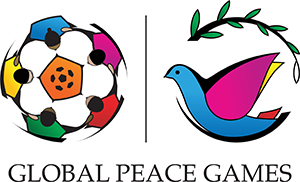 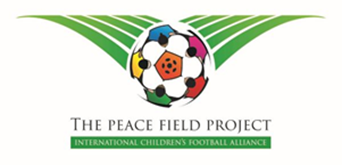 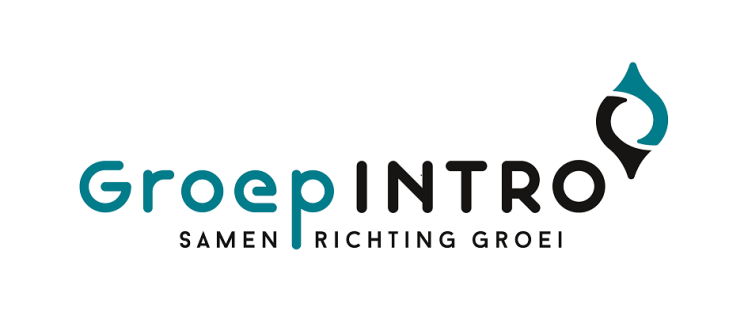 EVENT DATES
Monday 16th Sept
Welcome to the GPGs
Tuesday 17th Sept
Commemoration Day
 Wednesday 18th Sept
Peace Day Celebration
Thursday 19th Sept
Peace Field Day
Friday 20th Sept
International Day of Peace
Saturday 21st Sept
Football and Peace Day
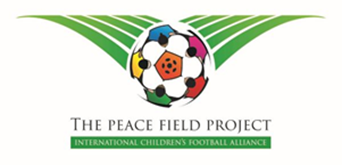 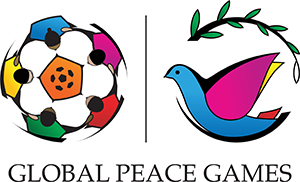 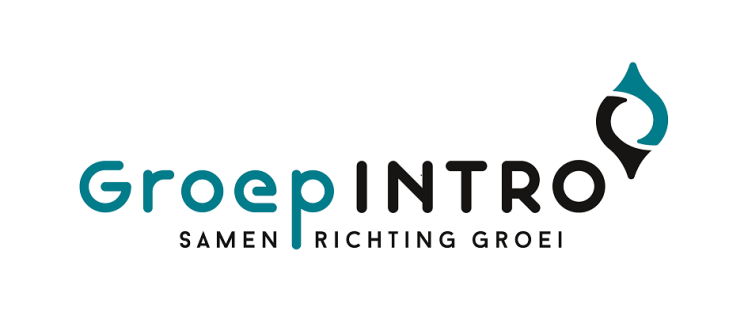 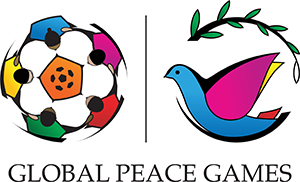 Numbers
80 Participants (14-18 Years old)
Girls and Boys
Includes members of staff.
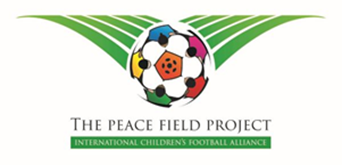 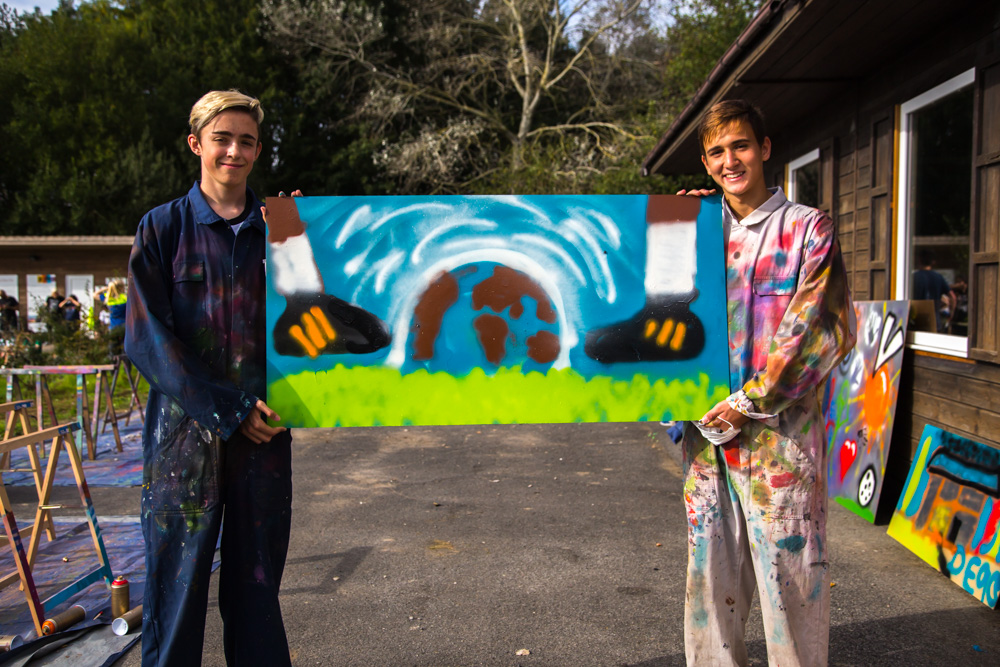 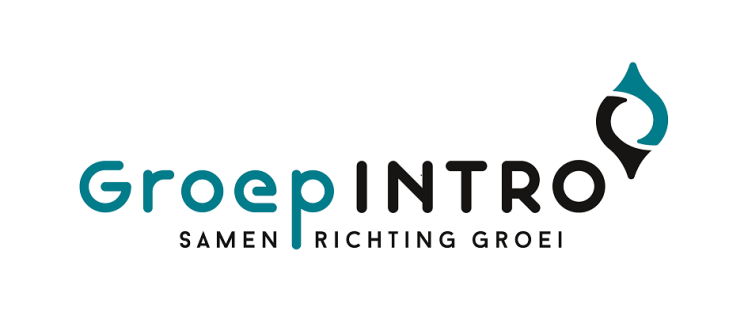 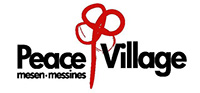 Accommodation and Food

 All participants will stay at The  Peace Village which is a peace education centre.  All rooms accommodate 4 to 8 people.

There are 3 meals a day; breakfast, lunch & dinner.  Please notify your member of staff as soon as possible of any dietary requirements.

Strict rules: 
Do not bring laptops, consoles, jewellery, personal artefacts or inappropriate clothing.  The CFA and Peace Village will not be responsible for replacing damaged or lost property.  

Damage to property: 
Any damage caused to The Peace Village property or facilities by any person or persons attending the GPGs will be held accountable to pay for the damage.
KIT LIST
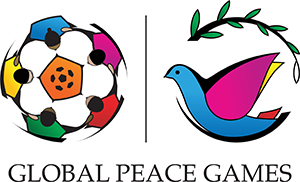 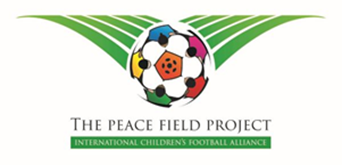 Towels
Toiletries
Waterproof jacket + pants 
Sportswear / shorts / top / trainers & football boots – NO BLADES
Walking shoes
Cycling helmets will be provided (however, if you wish to bring your own let your member of staff know) 

Spending Money; a maximum 30 Euros to spend on souvenirs in Ypres
 
Mobile phones: All mobile phones are the responsibility of the owner.
  
The GPGs Policy concerning mobile phones:  Participants must hand their phones to their teacher / staff before workshops, entering memorials and places of remembrance.
TRAVEL
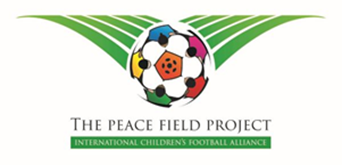 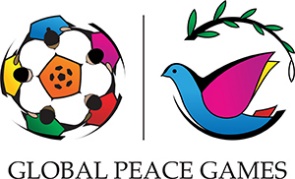 Destination: Peace Village, Belgium, Nieuwkerkestraat 9, B-8957 leper, Belgium.

DEPART: Delhi International Gandhi

DATE:  Sunday 15th Sept. TIME: 21.15
ARRIVE Abu Dhabi-Abu Dhabi Intl 23.25

DATE: Monday 16th Sept. TIME: 02.25
ARRIVE Brussels-Brussels National Belgium 07.25

RETURN:

DEPART Brussels-Brussels National Belgium

DATE:  Saturday 21st Sept. TIME: 10.50
ARRIVE Abu Dhabi-Abu Dhabi Intl 19.15

DEPART: Saturday 21st Sept. TIME: 22.15
ARRIVE Sunday 22nd Sept. TIME: 03.15 Delhi International Gandhi

BAGGAGE 30K
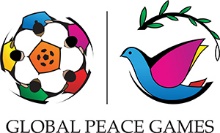 IMAGE CONSENT FORMS
All participants need their parents, guardians or carers to sign the image consent form before the trip and hand it in to their teacher / staff member. These forms can be obtained from the school’s teacher / staff project manager.

The Global Peace Games will be filmed by the CFA.  The short film will appear on the CFA’s Football & Peace website 

Online links with the Peace Village / Flanders Peace Field and CFA’s Football & Peace website will have access to view the film.

All associate partners will have GPGs featured on their respective social media platforms Football & Peace website.
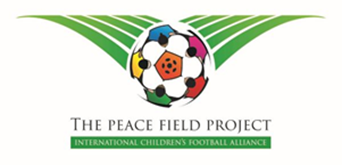 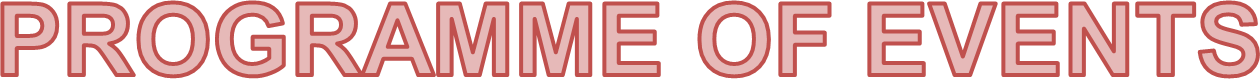 SAMPLE
Down load: 
https://www.childrensfootballalliance.com/football-and-peace/global-peace-games-2024/
THE GIFT
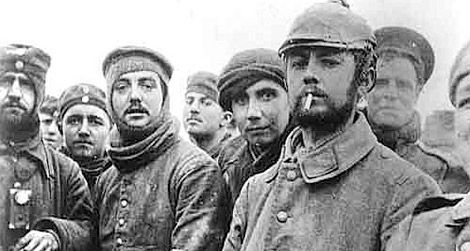 The Christmas Truces.  In the spirit of the Christmas Truces we ask that all Global Peace Games participants and members of staff, bring a small gift to exchange with your fellow peace makers at this year’s event.
The gift should be no more than €5. The gift could be something that represents your home, community or country.  
WHY? Over a 100 years ago German and Allied soldiers took it upon themselves to rebel against the rules of engagement of in war.  In an act of humanitarianism, they greeted each other in No-Man’s Land to exchange gifts.  The act was a clear defiance of war and considered insubordination by both German and Allied Army’s governments. 
HOW?  You will be asked to ensemble at a meeting point where all the Global Peace Games participants and staff, will be introduced to one another.
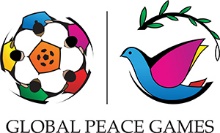 EMERGENCY CONTACT NUMBERS

In case of any emergency contact the numbers listed below.

CFA Director Paul Cooper + 00 44 (0)7875 283093

Peace Village Director: Sally Meysman + 00 32 (0) 57 22 60 40

GroepINTRO: Virginie Bauveroy : +32 472 80 02 52
All members of staff will have a register of pupils emergency contact details.  If there is an emergency at home parents, guardians and carers, must contact the CFA in the first instance.
http://www.childrensfootballalliance.com/football-and-peace/
Have you signed the REGISTER?

All parents and participants
 must sign the 
GPGS 2024 
PRESENTATION REGISTER
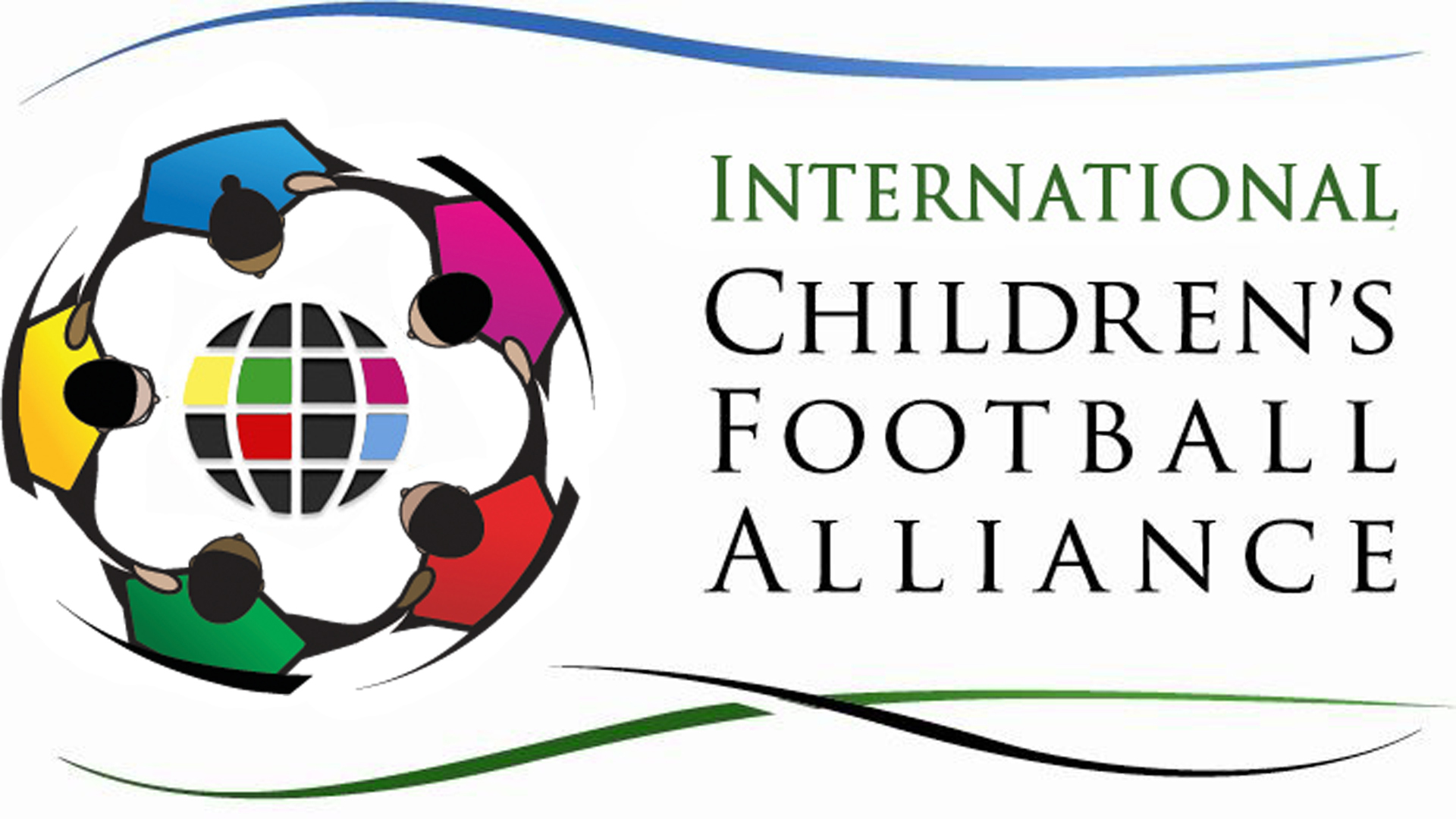 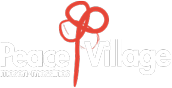 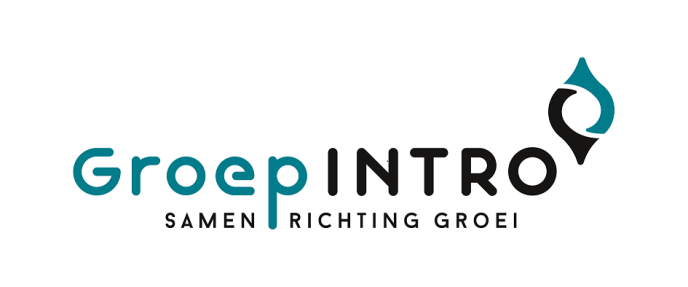 Ter info:
2023 GLOBAL PEACE GAMES, FILM, EXECUTIVE SUMMARY AND EVALUATION REPORT
Contact:
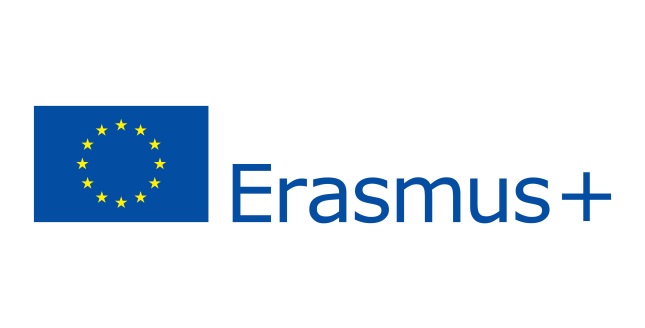 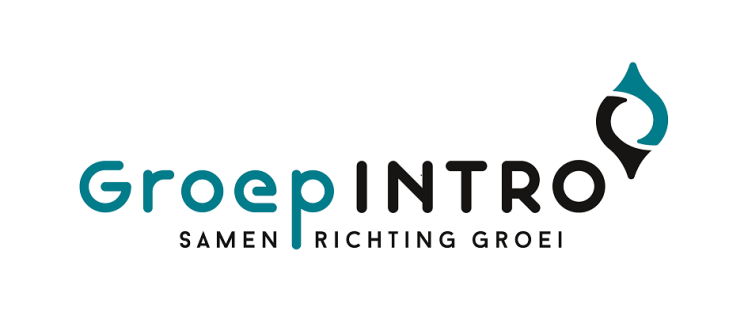